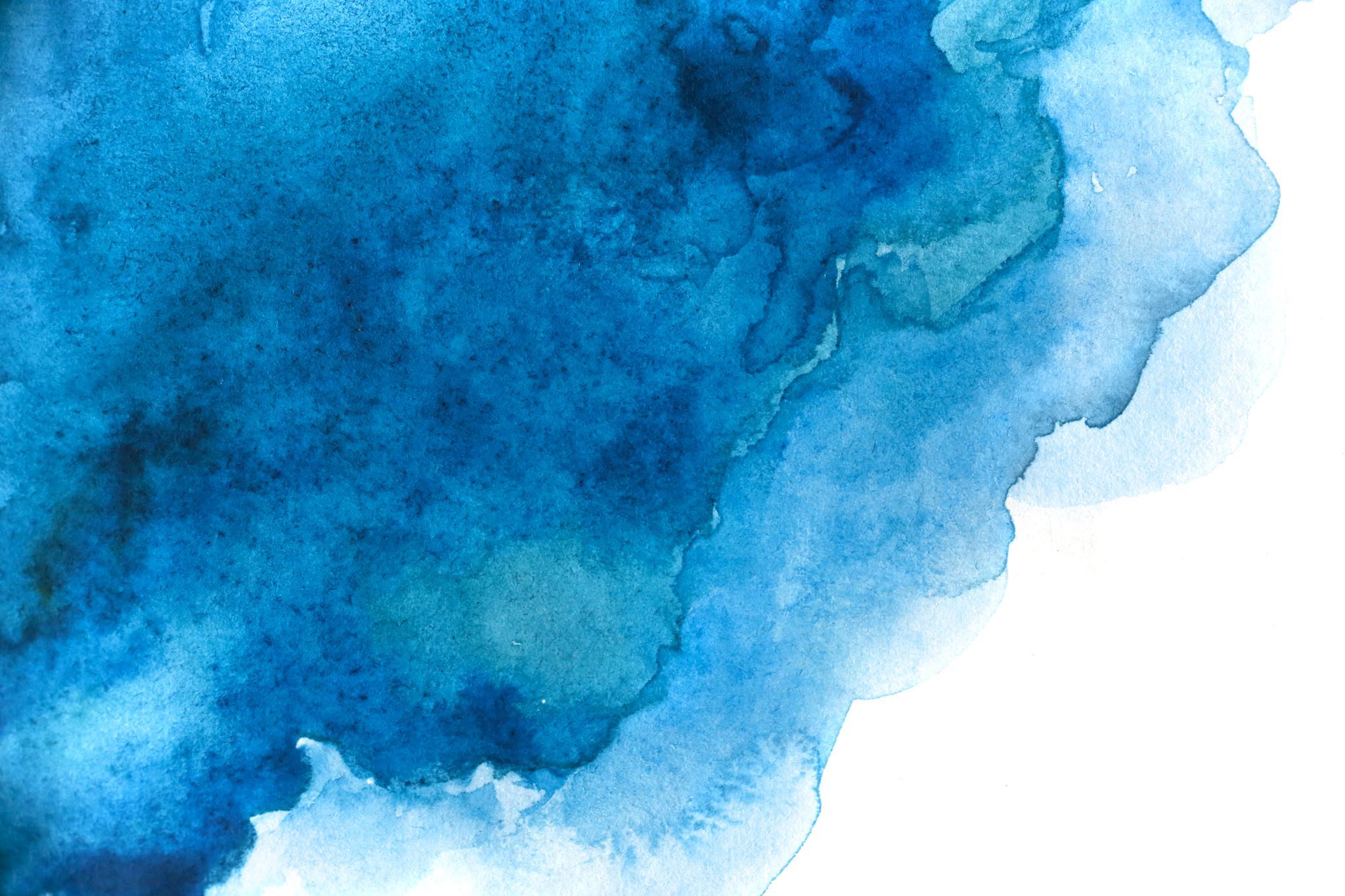 Ботулизм у собак
Шульгин Д.А.
Ботулизм
остропротекающее пищевое отравление собак, вызываемое токсином, вырабатываемым анаэробной спорообразующей палочкой Сlostridium botulini.   Болезнь характеризуется поражением центральной нервной системы, парезами и параличами мускулатуры, а также расстройством деятельности желудочно-кишечного тракта.   Токсин этого микроорганизма самый сильный из ядов. Он об-разуется в анаэробных условиях в растительных и мясных кормах при температуре 25-38 °С как в нейтральной, так и в слабо-щелочной среде.
Симптомы.
Инкубационный период длится от 12-34 ч до 2- 3 сут.
Течение болезни острое.
Больные собаки отказываются от корма, вялые, испытывают повышенную жажду, температура тела нормальная. Собаки часто испражняются, фекалии полужидкие, зловонные, иногда содержат непереваренные кусочки корма, а также кровянистую слизь.   Болезнь развивается быстро, появляется частая рвота, при этом сначала выбрасывается корм, затем желчь, даже с примесью крови. С развитием клинических признаков болезни наблюдают боли в животе, животные стонут, иногда отмечаются повышение температуры тела и слабость.   Периоды возбуждения, беспокойства сменяются коматозным состоянием. В дальнейшем может развиваться паралич задних конечностей, мышцы тела становятся расслабленными, животные с трудом передвигаются, отмечается шаткая походка.  К концу болезни пульс и дыхание учащаются, мочеиспускание и дефекация замедляются, перистальтика становится ослабленной. Летальность составляет 30-60 %
Патологоанатомические изменения нехарактерны.   Видимые слизистые оболочки бледные, с синюшным оттенком, иногда желтушные. Слизистые оболочки кишечника и желудка катарально воспалены, гиперемированы, местами на них точечные или полосчатые кровоизлияния. Все внутренние органы полнокровны. Легкие отечны. В тканях мозга, почек встречаются точечные кровоизлияния. Печень полнокровна, на поверхности и разрезе желтоватые участки. В осложненных случаях отмечают признаки пневмонии. В головном и спинном мозге обнаруживают застойные явления, при гистологическом исследовании ткани мозга находят дегенеративно-некротические изменения.
Диагноз.
Ставят его по результатам биопробы и биологического определения токсина.   В лабораторию для исследования на ботулизм посылают пробы подозрительных кормов, содержимое желудка павших животных и кровь больных.   Мочу, кровь и вытяжки из кормов вводят морским свинкам или белым мышам. Эти животные обычно гибнут в первые трое суток, в редких случаях позднее, при характерных признаках ботулизма (параличи, особенно мышц брюшной стенки и задних конечностей).   Биологический метод определения токсина ботулинуса в кормовых смесях и в организме животных основной, наиболее надежный и обязательный для окончательной диагностики.
ЛЕЧЕНИЕ: медикаментозное:
· Тип C или поливалентный, содержающий тип C антитоксин; не эффективный после проникновения токсина до нервных окончаний, но в состоянии предотвратить дальнейшее распространение или абсорбцию;· Слабительные и рвотные - если скоро после поедания;· Антибиотики-не благоприятствуют; гастроинтестинальная колонизация все равно не произходит;· Нейро-мышечные потенциаторы (например, аминопиридин (4-aminopyridine), диаминопиридин (diaminopyridine), гуанидин (guanidine) и антихолинэстеразные средства (например, неостигмин) пока не доказали свою эффективность или безвредность.
РАЗВИТИЕ:ВОЗМОЖНЫЕ ОСЛОЖНЕНИЯ
- Дыхательная недостаточность и смерть в тяжёлых случаях; - Аспирационная пневмония из-за регургитации или ложное проглотывание; - Сухой кератоконъюнктивит; - При долгом залеживании: легочный ателектаз и инфекция; пролежни; увеличение количества осадка в моче;
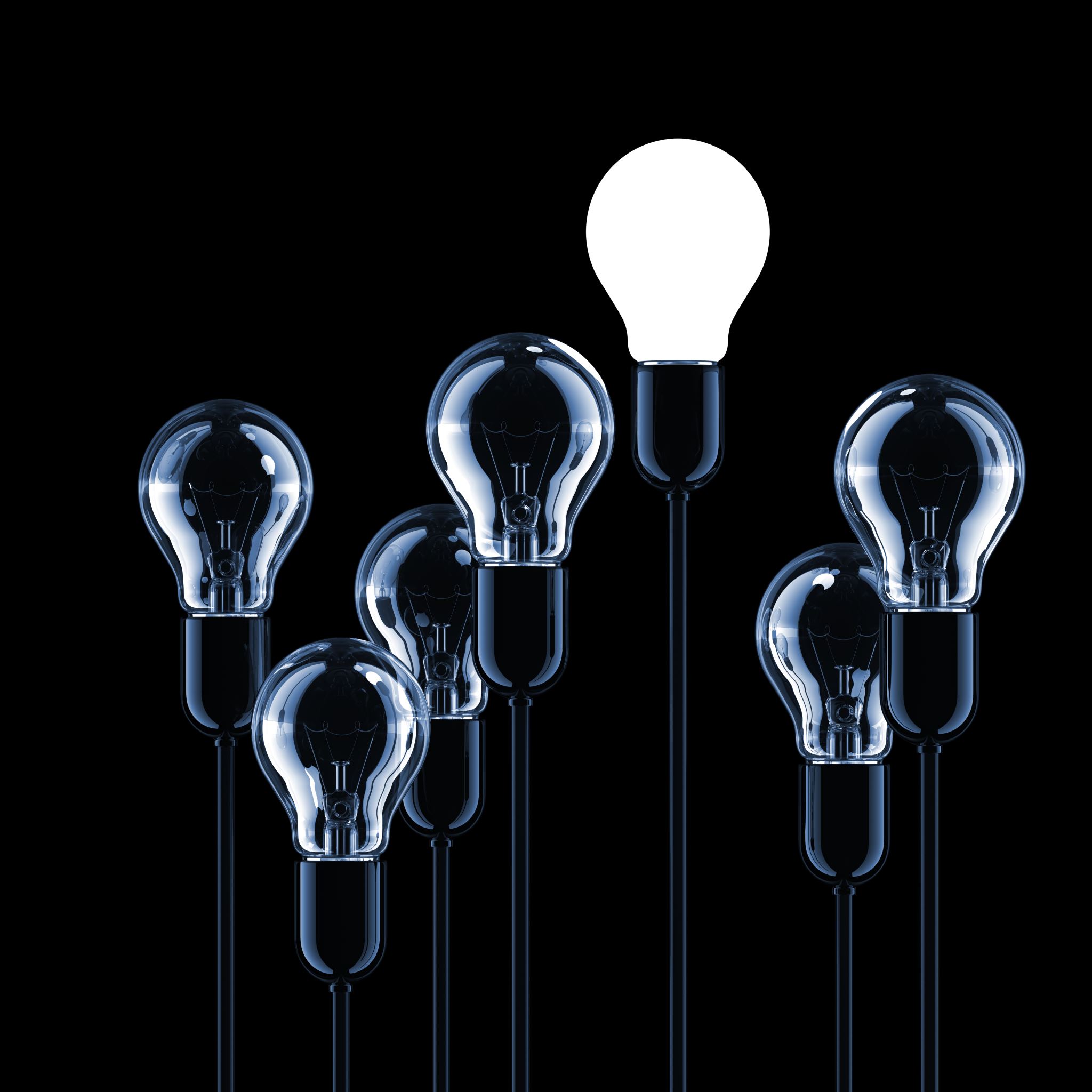 Спасибо за внимание